September 4, 2018
Copy on pg. 2 of your workbook

Learning Target:  
I will identify the TEKS I mastered on the DCA and Unit 1 Test.

Success Criteria:
I can evaluate my scores on the Unit 1 DCA.
Materials:  workbook, agenda, pencil, red pen
AGENDA:  9/5—Back to School Night 6pm
                 9/6– ALL corrections DUE
Science Starter:

Turn to pg. 24 in your workbook for DCA Analysis
Agenda
1.  Job Assignments.
2.  Good Things
3.  Corrections (Vocabulary, DCA, ADI Slides)
3.  Return tests  (YOU MAY NOT KEEP THE TEST)
4.  Data Analysis
5.  Corrections/Graphing
6.  Launch
2
2nd Period—Attendance Assistant– Liz T.Printer/Computer Assistant—Mason J.Rater Assistant-Substitute Assistant-Time Keeper Assistant-Logan H.
3rd  Period—Attendance Assistant– Printer/Computer Assistant—Rater Assistant-Substitute Assistant-Time Keeper Assistant-
3
4th  Period—Attendance Assistant– Printer/Computer Assistant—Rater Assistant-Substitute Assistant-Time Keeper Assistant-
6th   Period—Attendance Assistant– Printer/Computer Assistant—Rater Assistant-Substitute Assistant-Time Keeper Assistant-
4
7th  Period—Attendance Assistant– Printer/Computer Assistant—Rater Assistant-Substitute Assistant-Time Keeper Assistant-
5
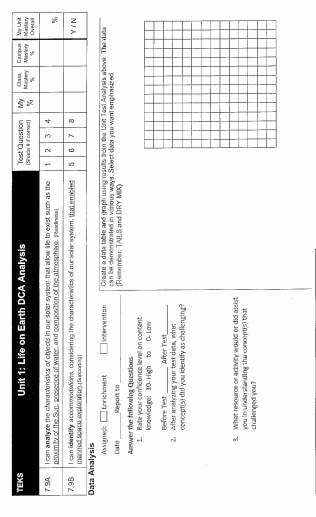 6
DCA SCHOOL  DATA
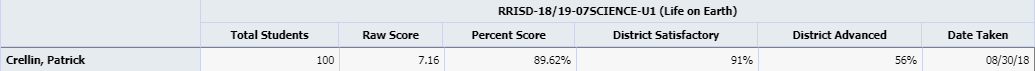 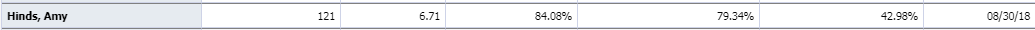 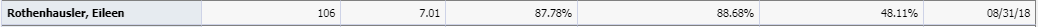 DCA CLASS DATA
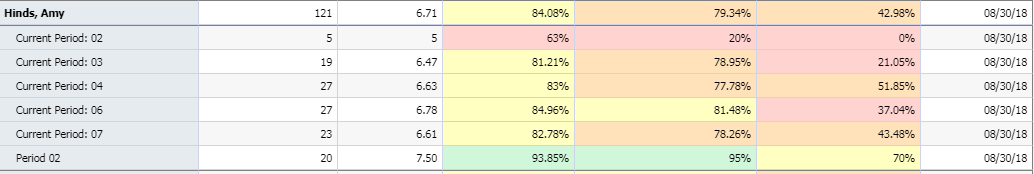 2nd Period—87%
3rd Period—81.21%
4th  Period—83%
6th  Period—84.96%
7th Period—82.78%
7
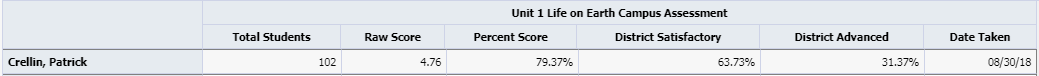 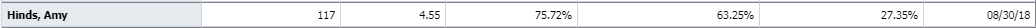 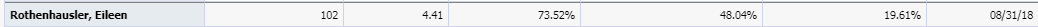 Unit 1 Campus Common Assessment
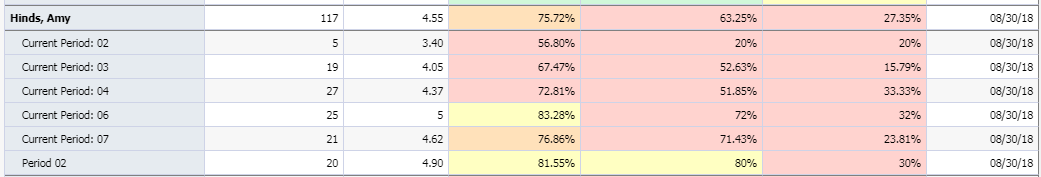 8
2nd Period—76.6%, 3rd Period—67.47%, 4th Period—72.82%, 6th Period—83.28%, 7th Period—76.86%
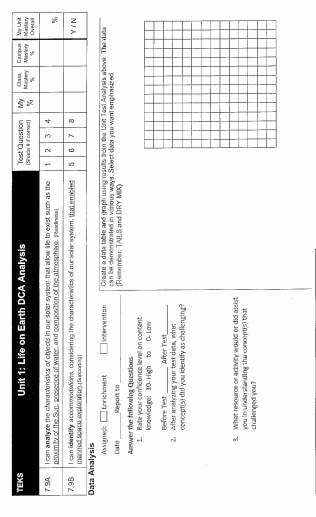 9
Review the DCA and Test1.  You must use a pen for the review.2.  Shade on pg. 24 if you answered a question correct on the DCA.3. Intervention Groups/Enrichment Groups4.  Graphing lesson
10
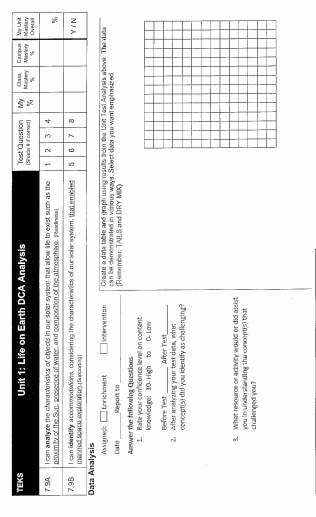 11
Exit Ticket:  
Return your Test
Launch:Do the Right Thing Even When No One is Looking.
12